Linear PerspectiveMs. Brassard
“Perspective is the rein and rudder of painting" 

Leonardo da Vinci
Brunellesco
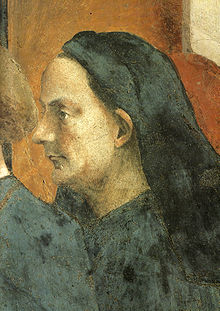 Filippo Di Ser Brunellesco lived from 1377 to 1446.  He was a  sculptor, architect and engineer.  He is given credit for the invention of linear perspective.
Brunellesco was depicted in the 
Resurrection of the Son of Theophilus by Masaccio.
One of Brunellesco’s MasterpiecesThe DuomoBuilt 1418-1436 in Florence, Italy.
Donatello
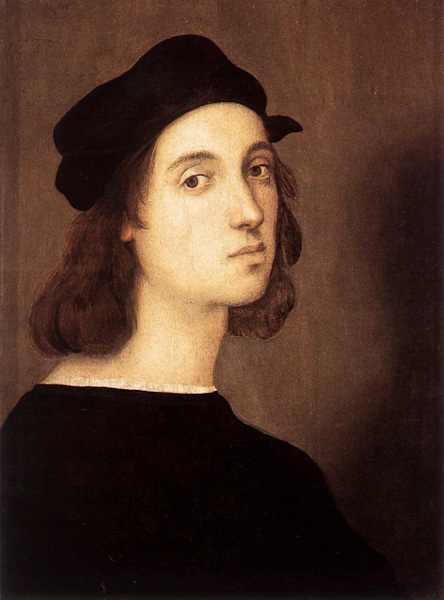 The earliest surviving use of linear perspective in art is attributed to Donato di Niccolò di Betto Bardi (1386-1466) who was called Donatello.
Donatello The Feast of Herrodc. 1425
RaphaelThe School of Athensc. 1509
Diagram from watercolorpainting.com
Diagram from watercolorpainting.com
Diagram from buzzle.com
RelativityM.C. Escher1953
Van GoghBedroom at Arles1888